OG&E’s Smart Study TOGETHER:  Impact Assessment of Enabling Technologies and Dynamic Pricing Rates
Katie Chiccarelli, Craig Williamson
January 24, 2012
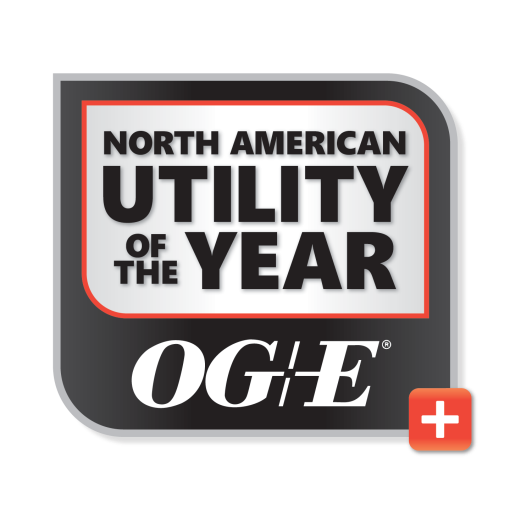 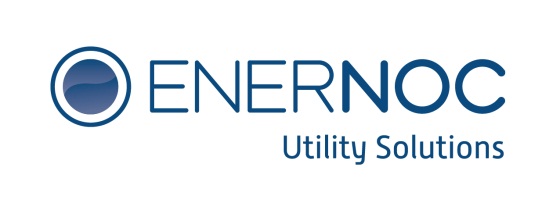 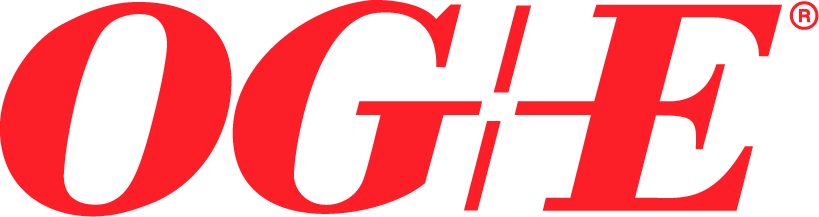 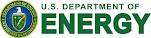 Agenda
Program Background
Program Design (Rate/Technology)
2010 DR Study 
Hypothesis, results
2011 DR Study
Results
Phase I vs. Phase II participants
What do there results mean?
What rate/technology = load savings
Can we defer generation?
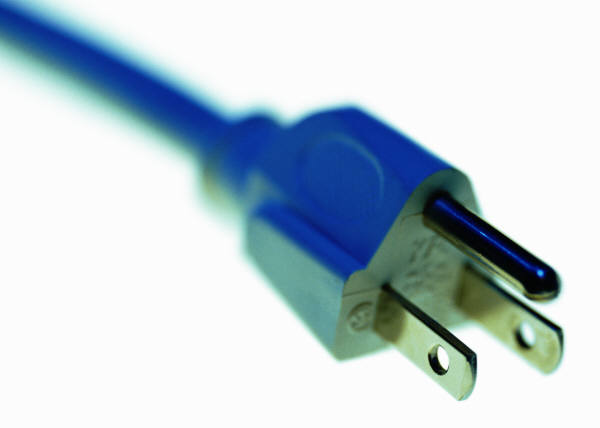 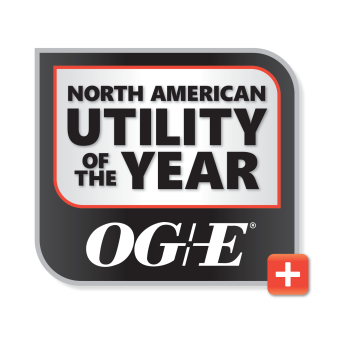 2
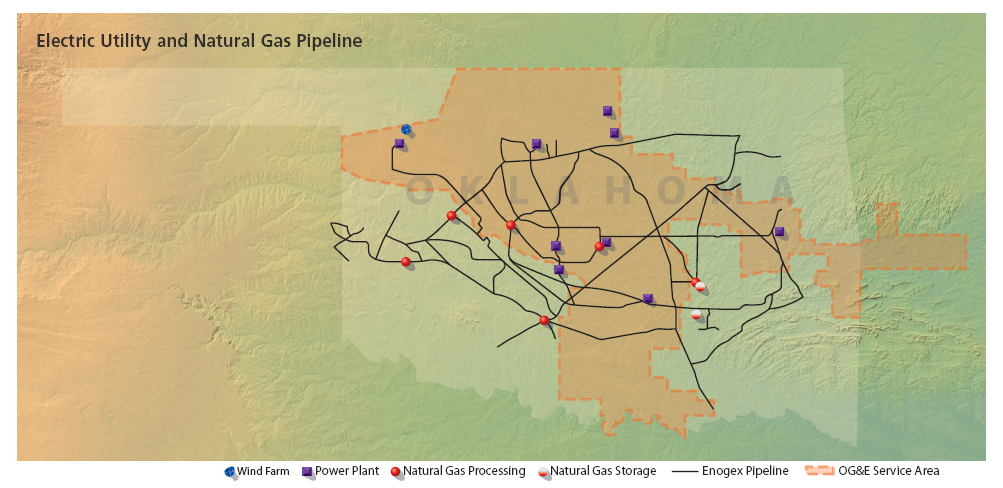 OG&E
9 power plants: 6.8 GW
778 MW - wind
765k customers in OK & AK
30k square mile service area
23k miles of overhead distribution lines
500 substations
1100 distribution circuits
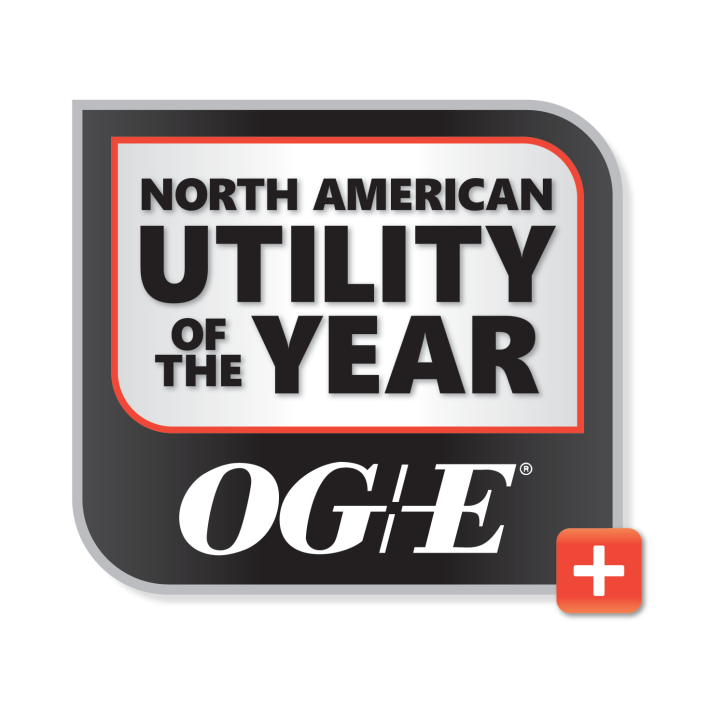 3
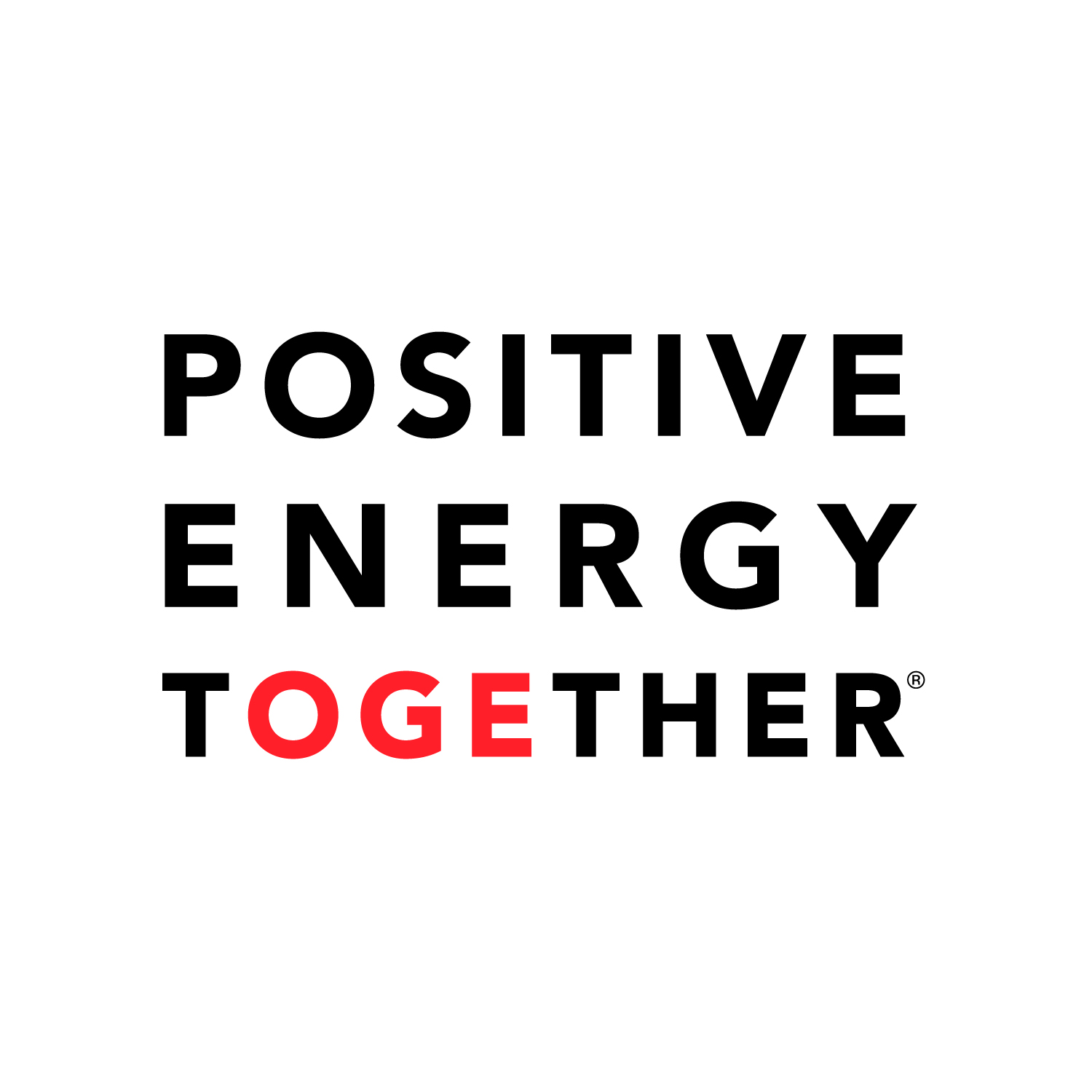 Smart Grid Program
This material is based upon work supported by the Department of Energy under Award Number DE-OE0000206 and Project Number - 09-0111

This report was prepared as an account of work sponsored by an agency of the United States Government.  Neither the United States Government nor any agency thereof, nor any of their employees, makes any warranty, express or implied, or assumes legal liability or responsibility for the accuracy, completeness, or usefulness of any information, apparatus, product, or process disclosed, or represents that its use would not infringe privately owned rights.  Reference herein to any specific commercial product, process, or service by trade name, trademark, manufacturer, or otherwise does not necessarily constitute or imply its endorsement, recommendation, or favoring by the United States Government or any agency thereof.  The views and opinions of authors expressed herein do not necessarily state or reflect those of the United States Government or agency thereof.
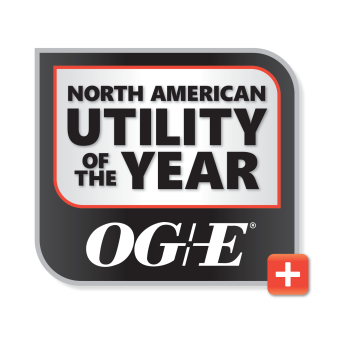 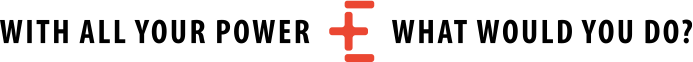 Smart Grid Demand ResponseBackground
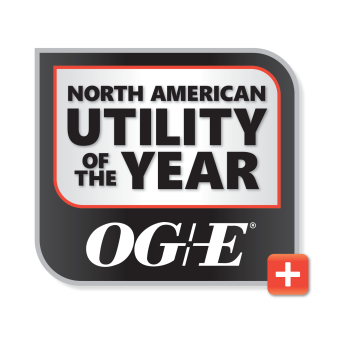 5
Study Design—Price Plans
VPP
TOU
Off-Peak/Low
4.5¢/kWh
4.2¢/kWh
Standard
23¢/kWh
11.3¢/kWh
High
23¢/kWh
Critical
46¢/kWh
Critical Price Event
46¢/kWh
46¢/kWh
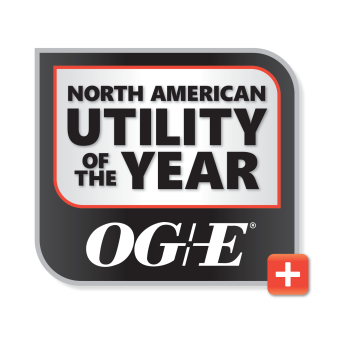 6
Study Design—Price Plans
VPP
TOU
Off-Peak/Low
4.5¢/kWh
4.2¢/kWh
Standard
23¢/kWh
11.3¢/kWh
High
23¢/kWh
Critical
46¢/kWh
Critical Price Event
46¢/kWh
46¢/kWh
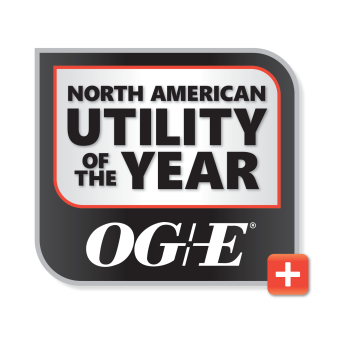 7
Study Design—Price Plans
VPP
TOU
Off-Peak/Low
4.5¢/kWh
4.2¢/kWh
Standard
23¢/kWh
11.3¢/kWh
High
23¢/kWh
Critical
46¢/kWh
Critical Price Event
46¢/kWh
46¢/kWh
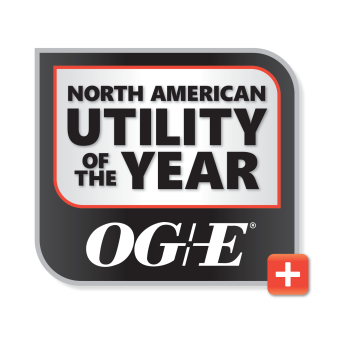 8
Study Design- Technology
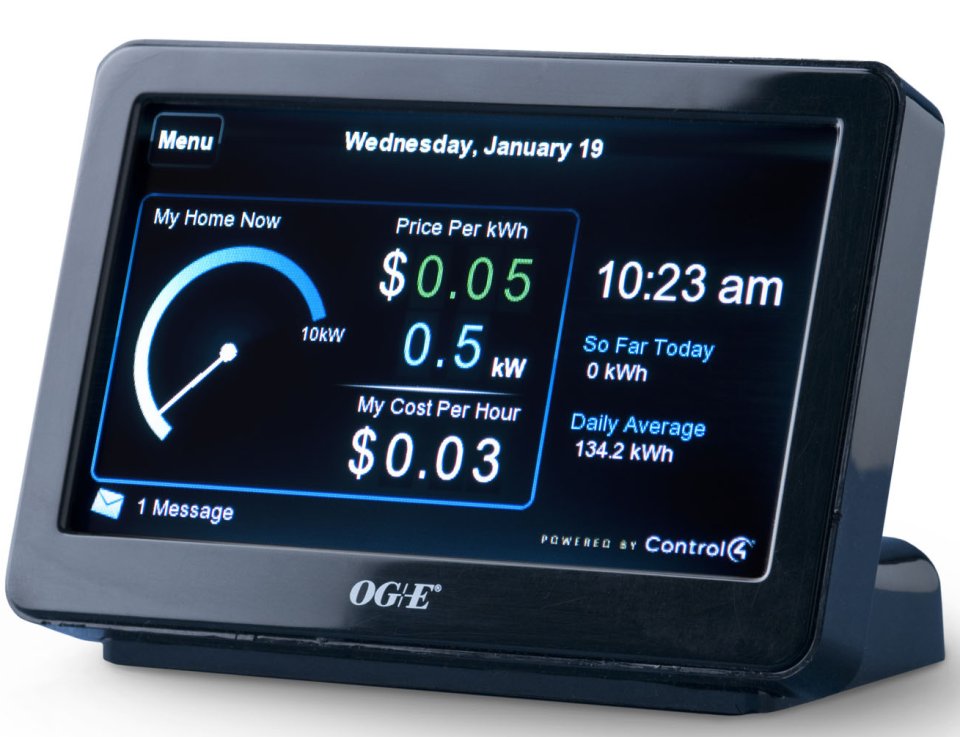 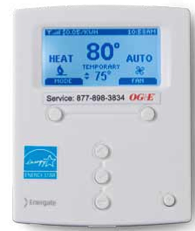 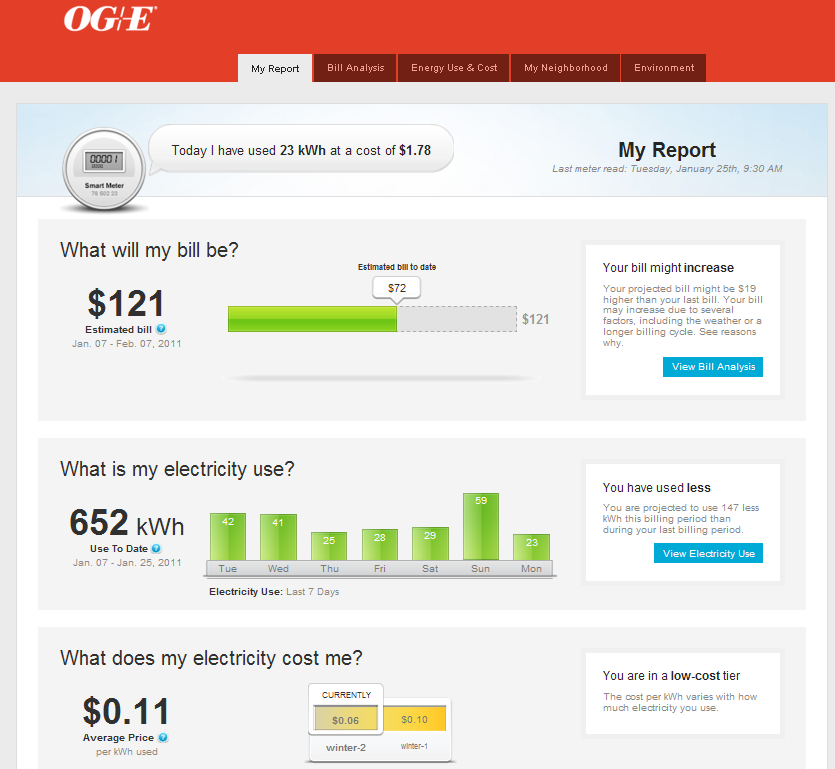 Energate Pioneer
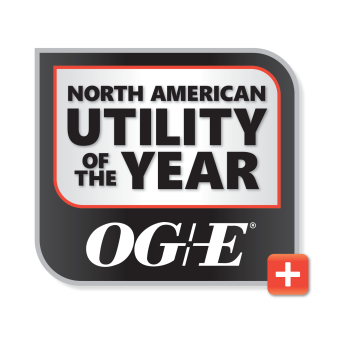 9
Silver Spring Networks
DR Study Hypothesis
20% Participation by December 2014
150K customers (50k per year)
1.33 kW per customer (~70 mW per year)
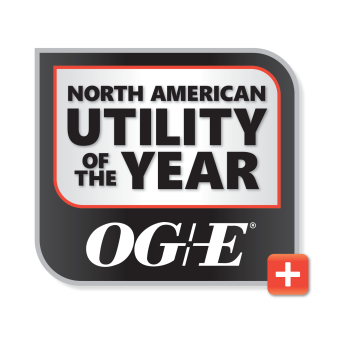 10
[Speaker Notes: With these two pieces we aim to have 210 mW of demand reduction (which is 3% of our projected system peak) by the end of 2014, and therefore avoid building incremental generation until the year 2020]
2010 Study Results
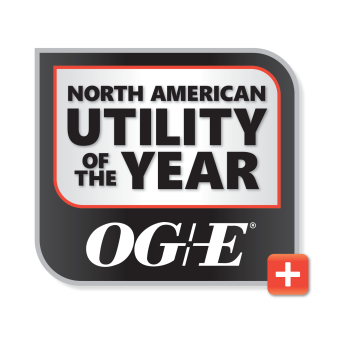 2010 Study Results Validate Hypothesis
VPP rate combined with PCT enabling technology maximizes load reduction
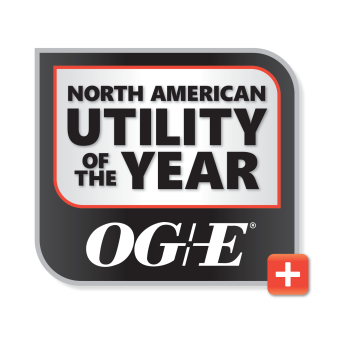 12
[Speaker Notes: You can see here that the TOU/PCT treatment gave us 1.25 kW,  the PCT/VPP treatment gave us 1.96 on a 46 cent day, which is comparable to the 1.3 from our hypothesis. So this is a great result.]
2010 Results – VPP Critical Price Weekday
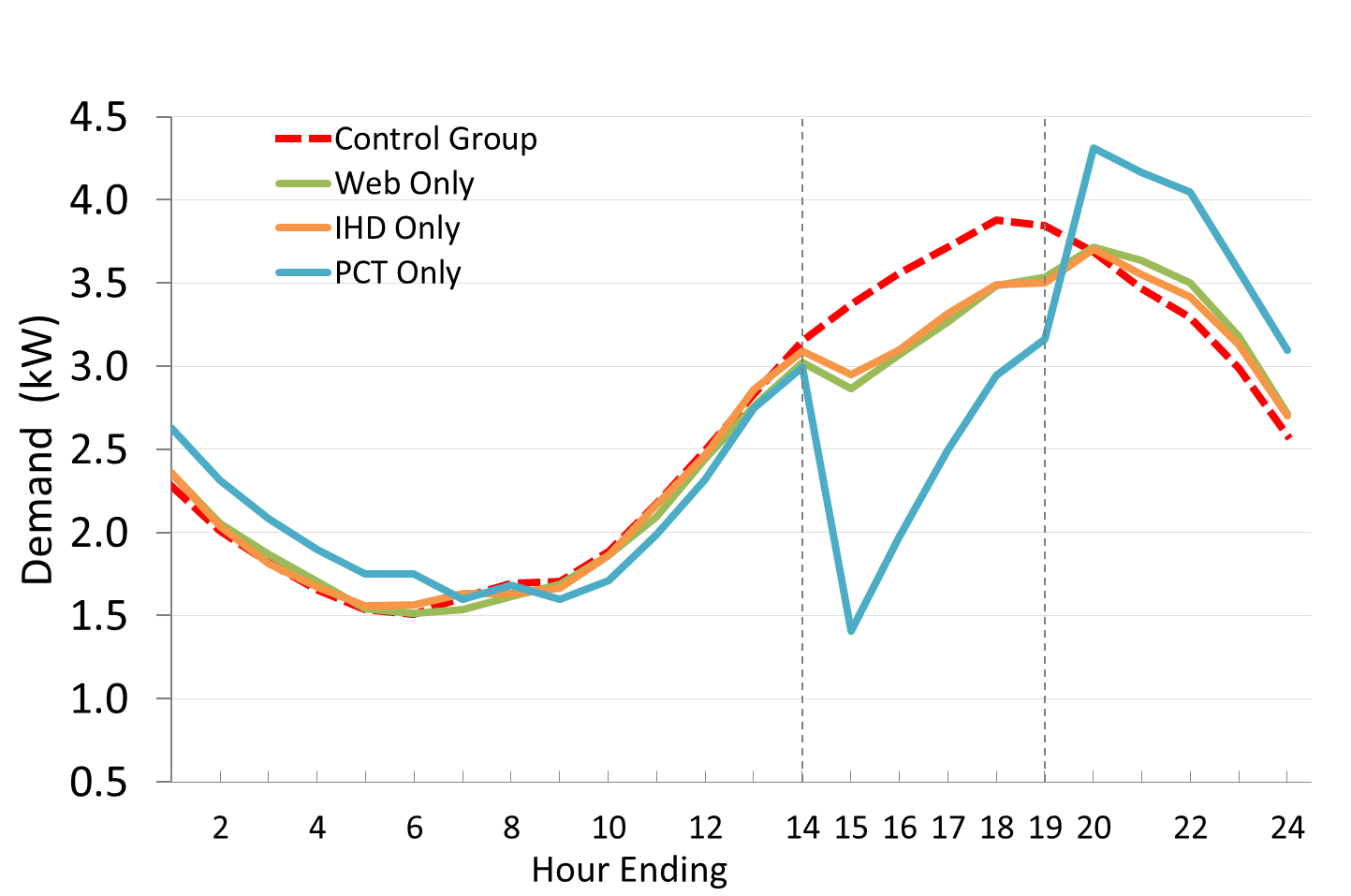 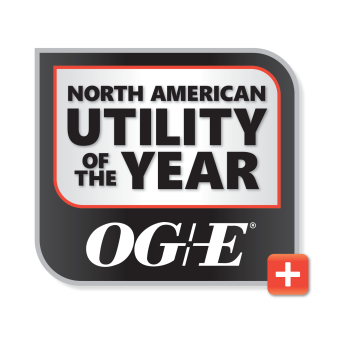 13
[Speaker Notes: Note that this increase in the off peak hours looks like we are creating a new peak. OG&E peaks at 5pm, after which enough C&I load is coming offline that we are not concerned with creating a new system peak]
2010 Results
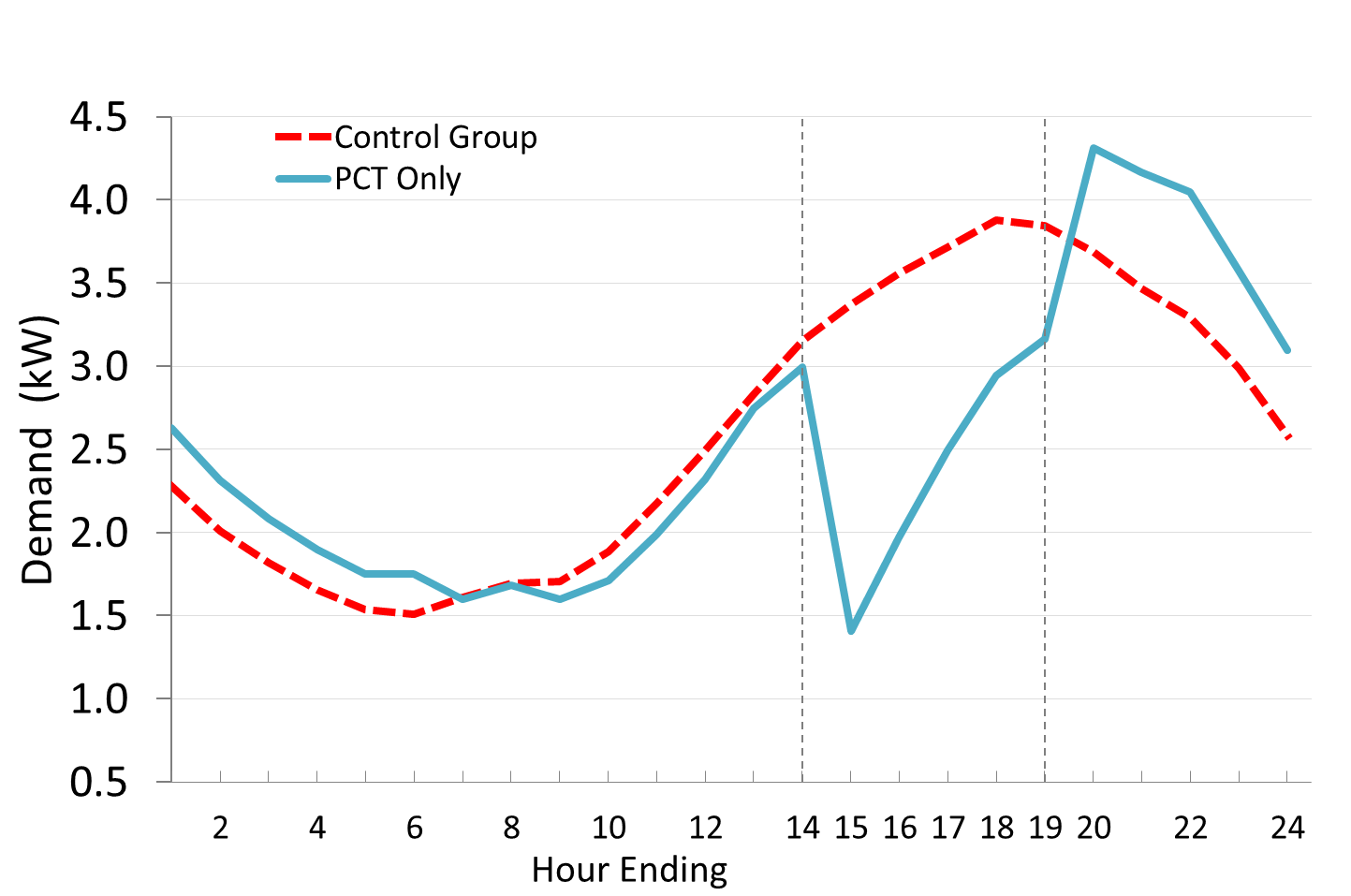 System Peak
Max Reduction
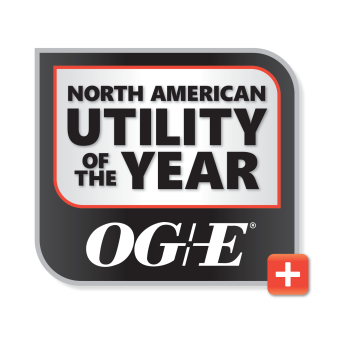 14
[Speaker Notes: Max demand reduction of 1.96 kW happens at 3pm. To avoid building generation we need to shave SYSTEM peak which occurs at 5pm.]
Desired Results
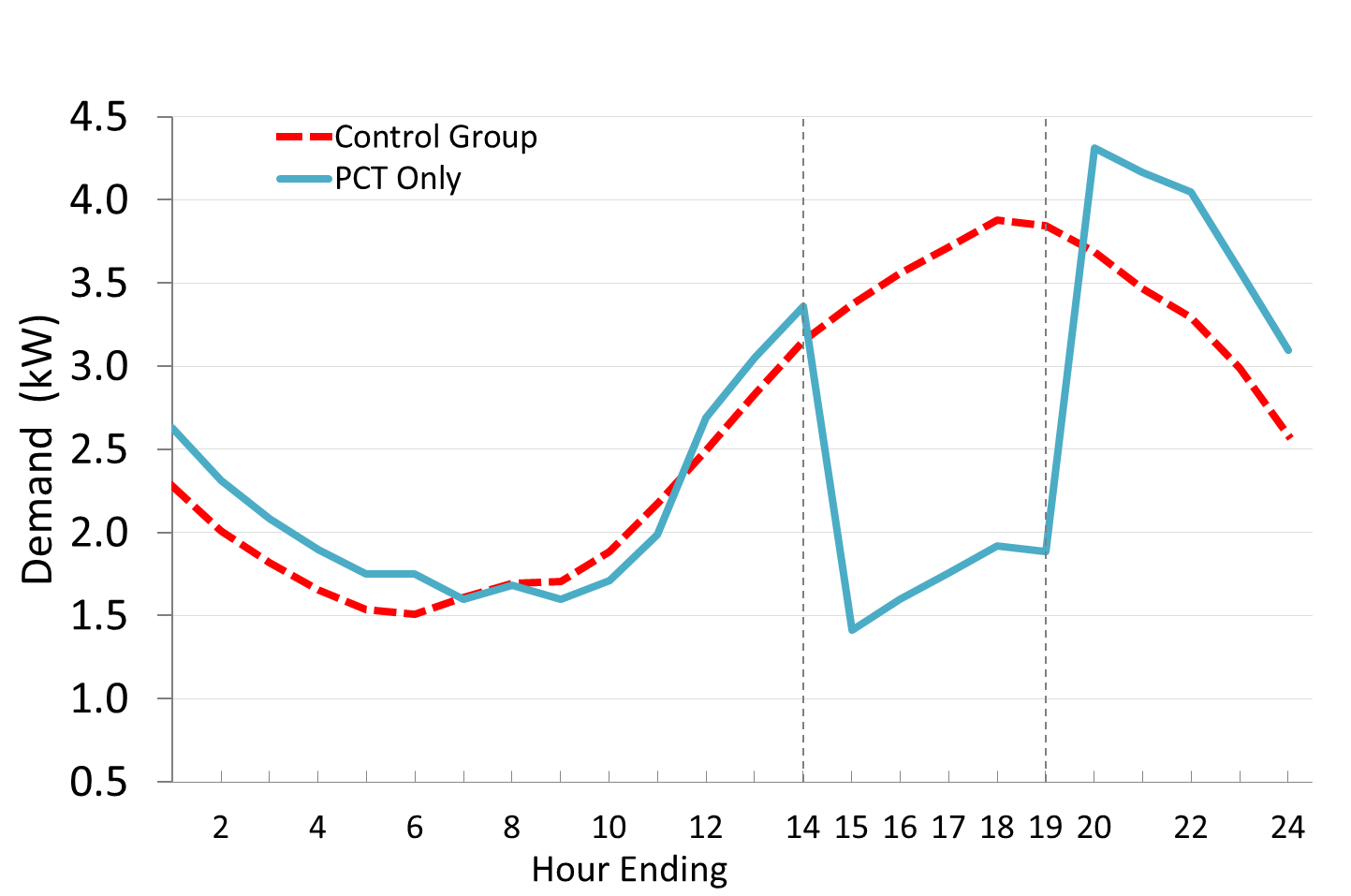 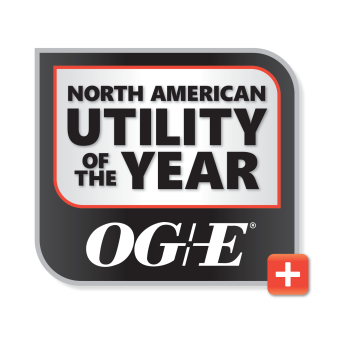 15
[Speaker Notes: Desired result is to flatten that line in the on peak period. Ways to aid this:
Precooling
Weatherization program
Change in rates]
Shifting and Conservation
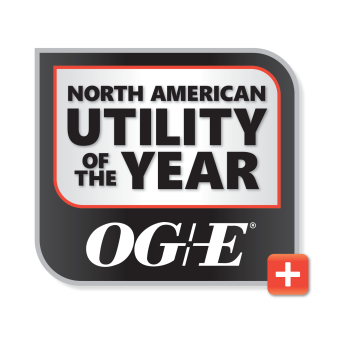 16
[Speaker Notes: PCT/VPP participants reduced on peak by 6 but 4kWh were shifted into the off peak period. 
TOU, and in particular the IHD treatment, shows load savings @ all times, almost as much decrease in consumption off peak as their was on peak]
VPP Demonstrates Price Elasticity
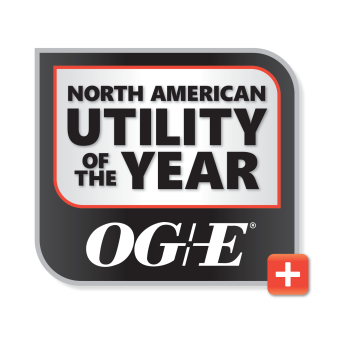 17
[Speaker Notes: As price increased, the reduction increased on a kW basis AND a % basis]
2011 Study Results
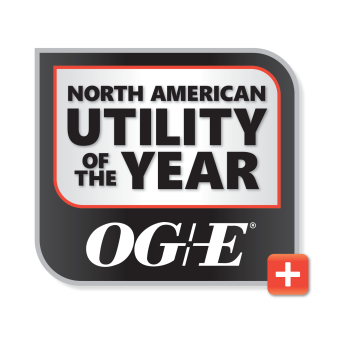 2011 study results
Results from 2011 confirm 2010
Load shapes changed, Demand Reduction approx. the same (2010 v. 2011)
Strategically called events can 
Stretch out savings
Add secondary bump to savings closer to the system peak
2011 Summer was HOT!
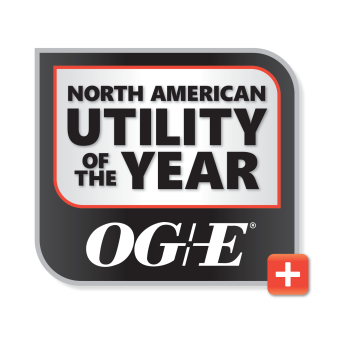 19
[Speaker Notes: Impossible to tell how much due to weather and how much due to learning, other factors
VPP price influences event savings
Very little if already Critical Price
Adds secondary bump if low, medium, or high price
Weather influences load and savings]
2010 versus 2011 Impacts-TOU-CP
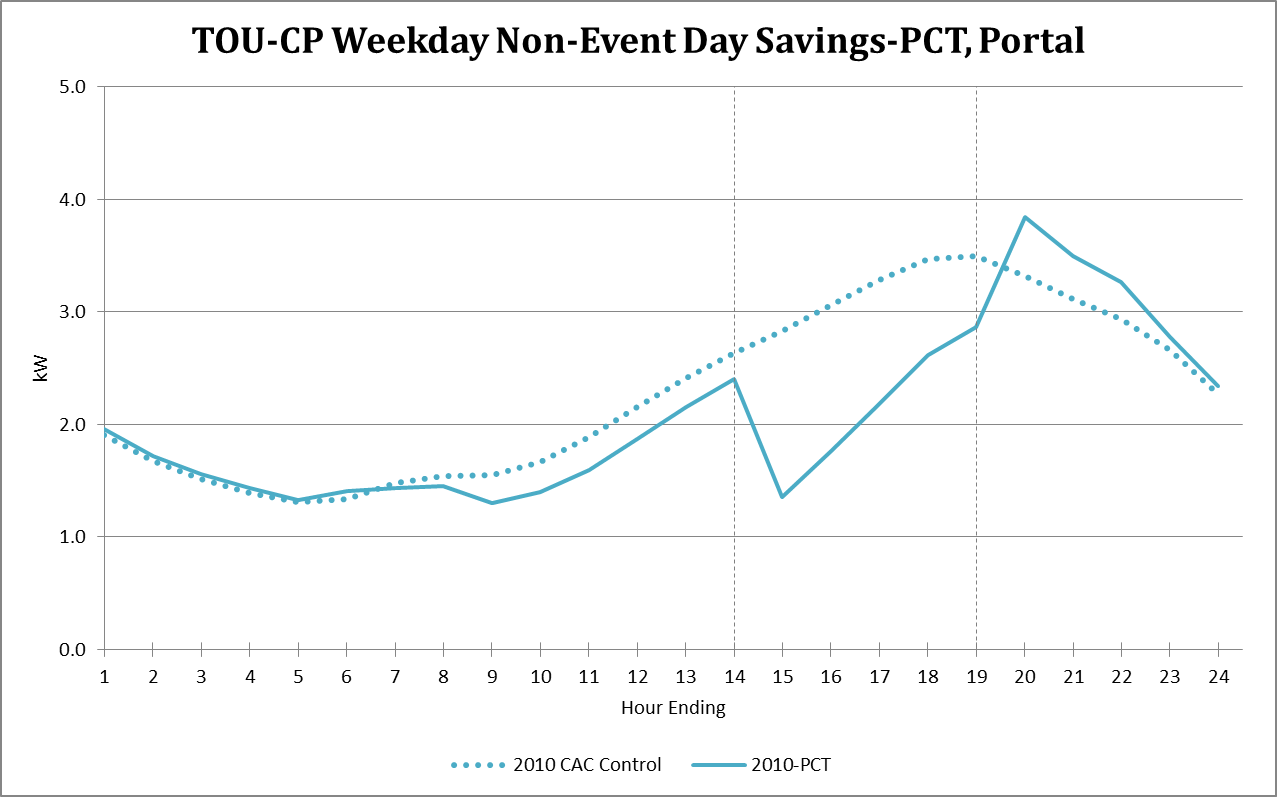 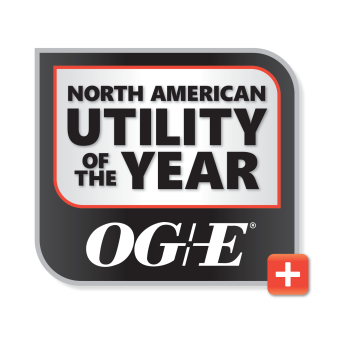 20
[Speaker Notes: For the participants recruited in 2010, we now compare how they responded in 2010 with how they responded in 2011.  These graphs represent the same customers for both summers.  

TOU is based on all weekdays]
2010 versus 2011 Impacts-TOU-CP
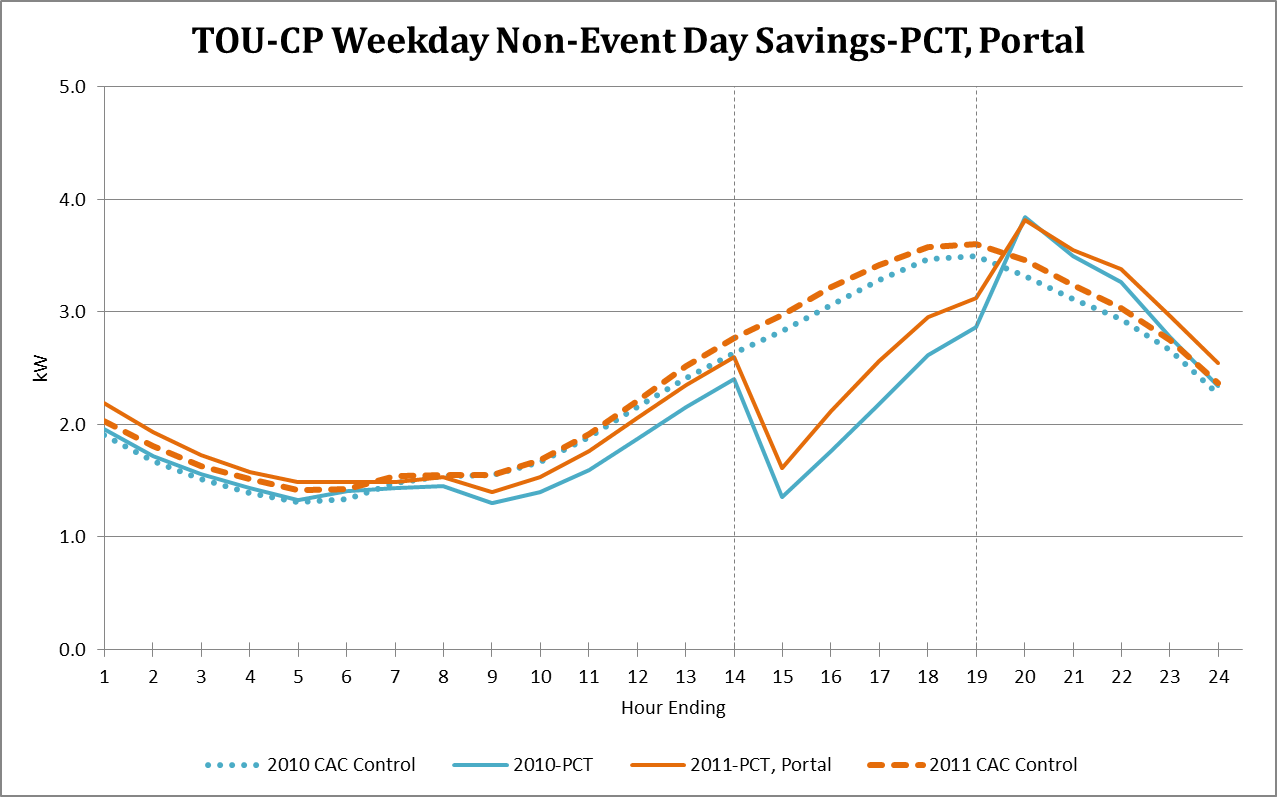 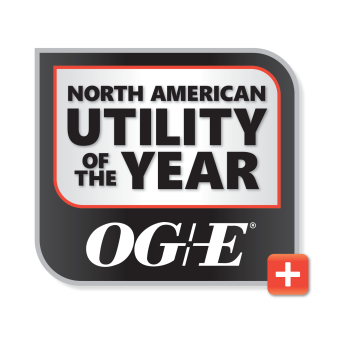 21
[Speaker Notes: The 2011 usage is slightly higher for both the participants and the control group, but the nature of their energy use and the savings are similar.  

Off Peak Prices:
Treatment: 4.2 cents
Control: 8.4-9.7 cents
On Peak Prices:
Treatment: 23 cents
Control: 8.4-9.7 cents]
2010 versus 2011 Impacts-VPP-CP
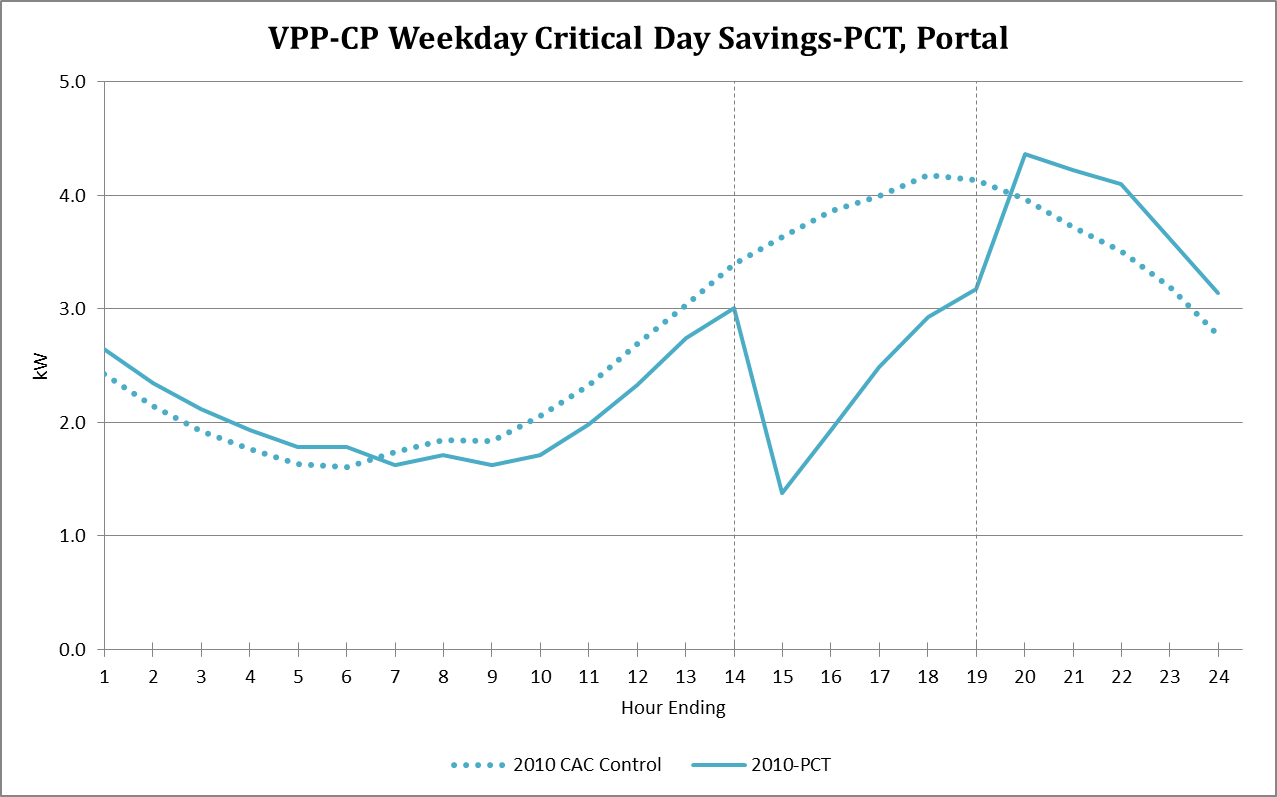 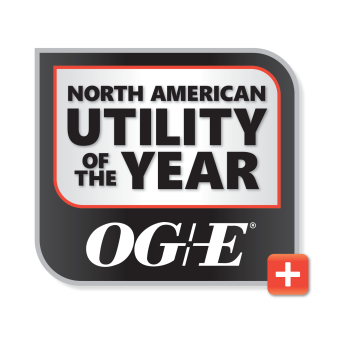 22
[Speaker Notes: We now look at the VPP-CP customers on the highest-price days, when the day ahead price was set at 46 cents]
2010 versus 2011 Impacts-VPP-CP
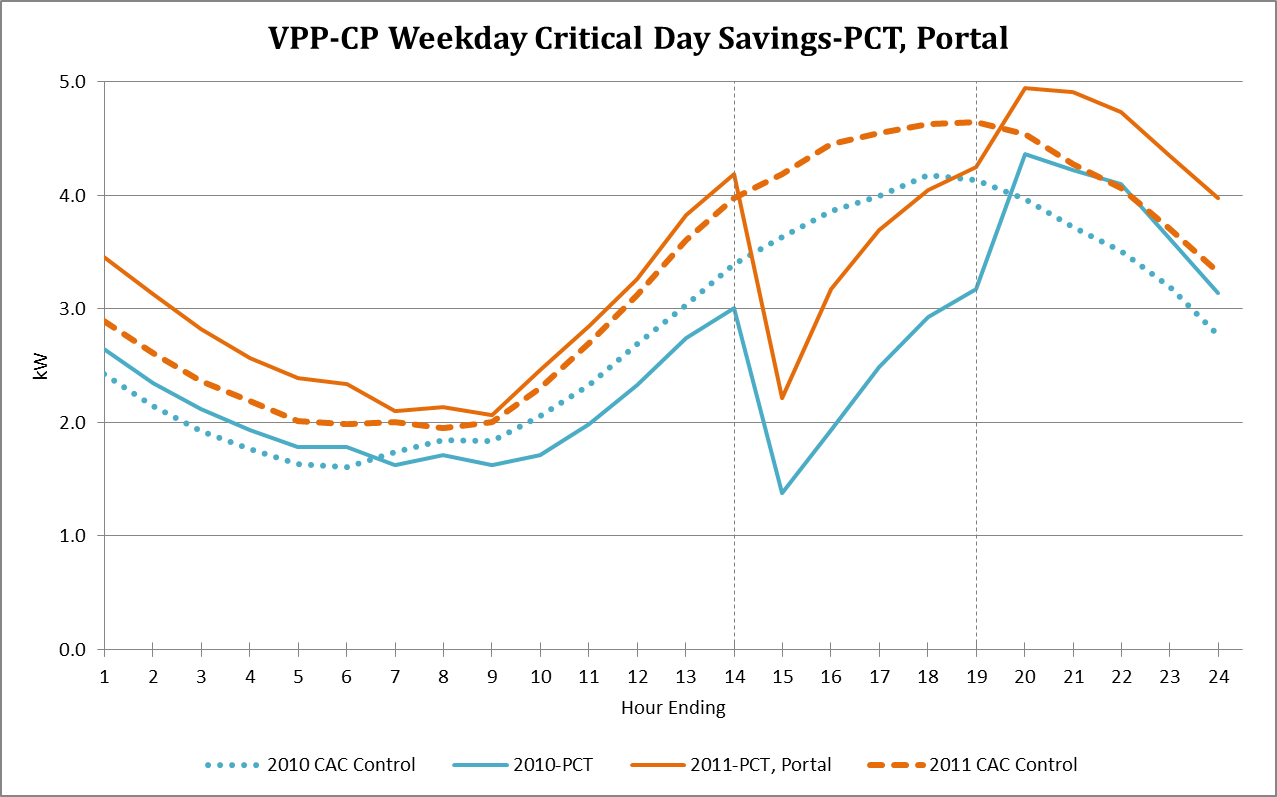 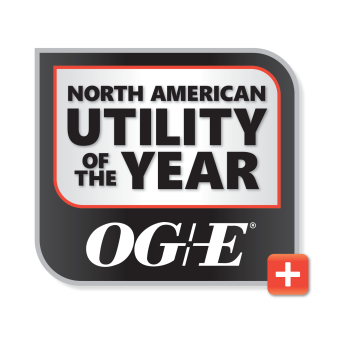 23
[Speaker Notes: VPP Critical price days – higher usage in 2011.  Possible reasons:
much hotter in 2011 means higher baseline, less savings.  
Highest-price days in 2011 were all in sequence, so there may be residual heat
Less tolerance for discomfort?
Could be that customers are learning off peak energy is low-priced.  

Off Peak Prices:
Treatment: 4.5 cents
Control: 8.4-9.7 cents
On Peak Prices:
Treatment: 46 cents
Control: 8.4-9.7 cents]
2010 versus 2011 Impacts-VPP-CP
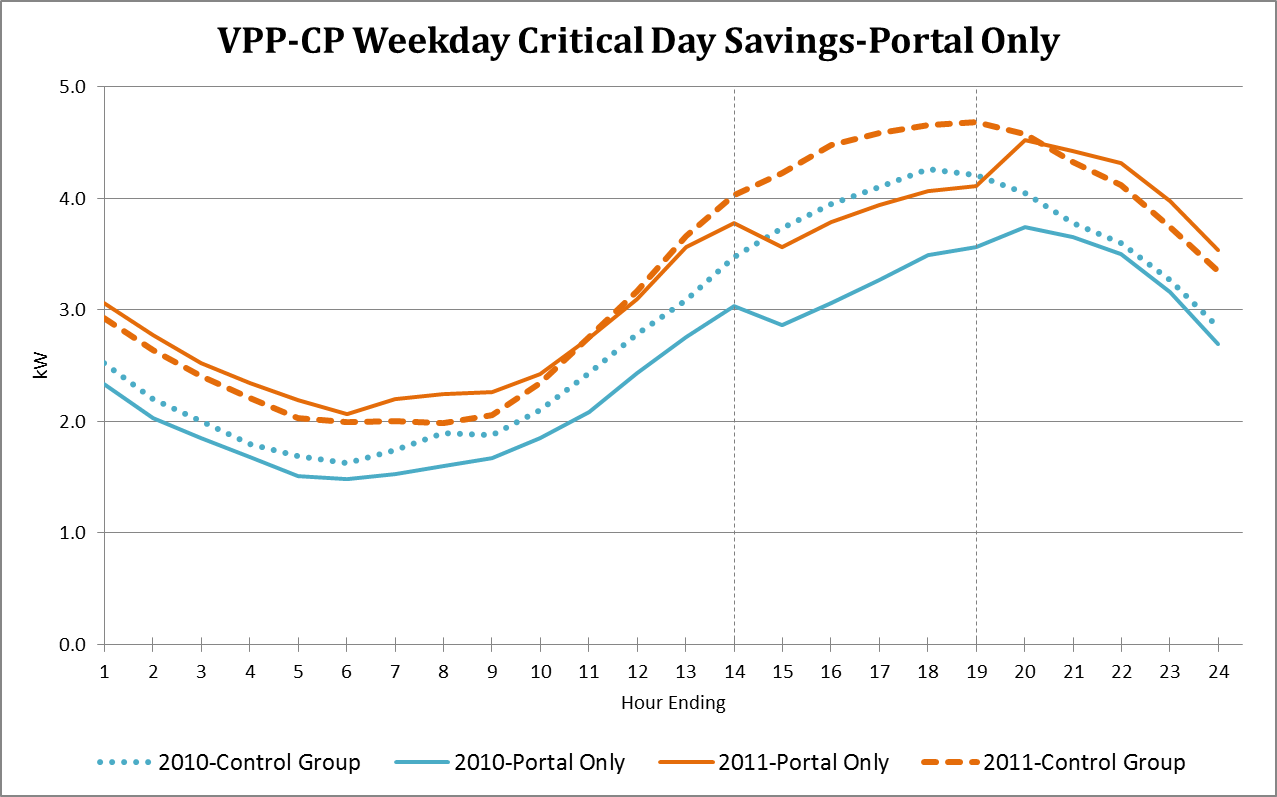 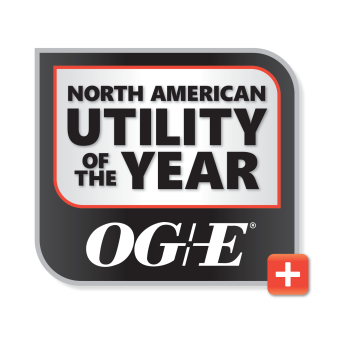 24
[Speaker Notes: Similar differences for Portal only – more savings, less total load in 2010.

Off Peak Prices:
Treatment: 4.5 cents
Control: 8.4-9.7 cents
On Peak Prices:
Treatment: 46 cents
Control: 8.4-9.7 cents]
Event Day Savings–Short Event
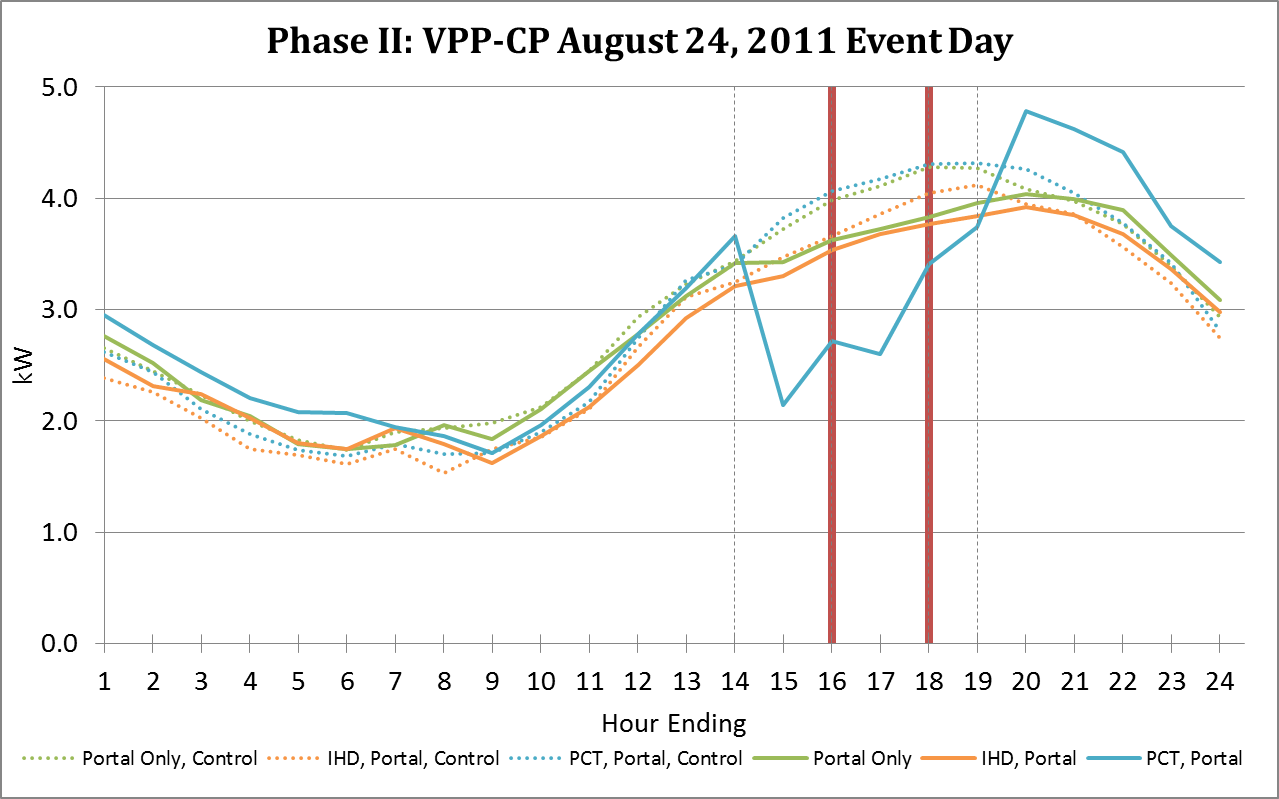 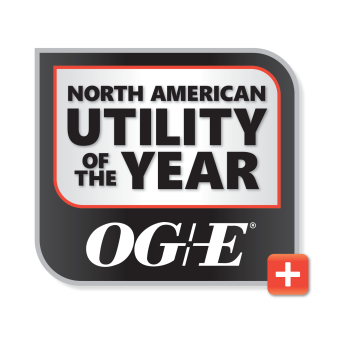 25
[Speaker Notes: 7 events were called with a variety of starting times, durations, and notice times, and on differently-priced VPP-CP days.

This graph represents a day on which a critical peak event was called.  The maroon lines represent the start and end of the event.  
Notice of event was given the day before
High of 107 degrees.
Off Peak Prices:
Treatment: 4.5 cents
Control: 8.4-9.7 cents
On Peak Prices: (2-4 and 6-7 pm)
Treatment: 23 cents
Control: 8.4-9.7 cents
Critical Event Prices (4-6pm)
Treatment: 46 cents
Control: 8.4-9.7 cents
Savings are almost identical at hour-ending 15 and hour-ending 17 – replicates maximum savings at system peak time
This shows exactly what Katie described that was needed – maximize the reduction at the time of the peak.  
Also note that this secondary bump in savings is only present for the PCT group, which has the automated response.  There is no comparable bump in the IHD or Portal groups.]
Event Day Savings–Longer Event
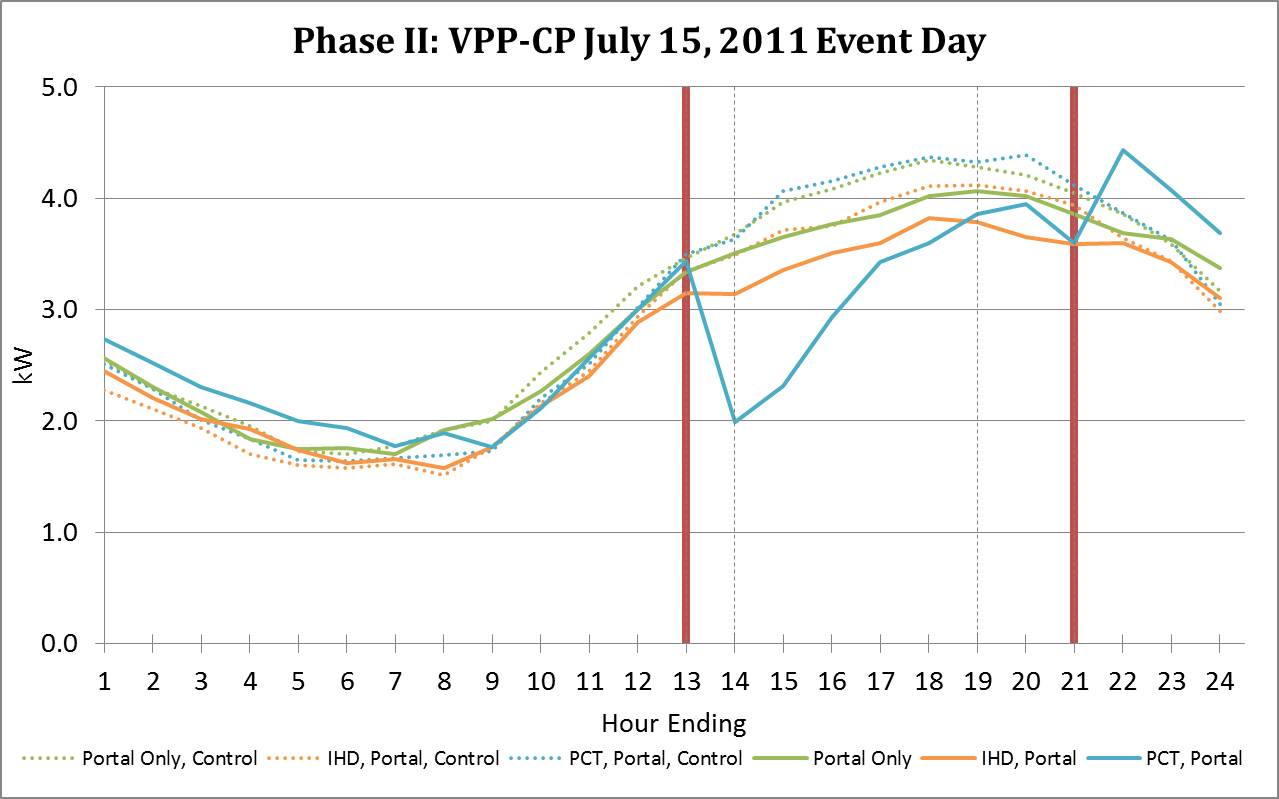 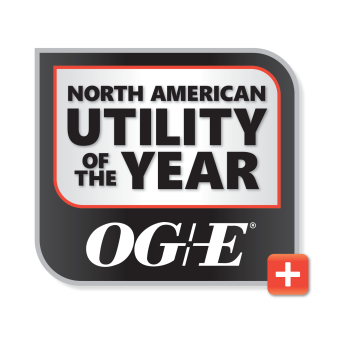 26
[Speaker Notes: This graph is representative of an early event start time. 
Notice was given to customers 3 hours in advance of event
High temp of 103 degrees.
Off Peak Prices:
Treatment: 4.5 cents
Control: 8.4-9.7 cents
On Peak Prices: (N/A)
The critical event spans across this on peak period.
Critical Event Prices (1-9pm)
Treatment: 46 cents
Control: 8.4-9.7 cents
Savings are stretched out longer, but still decay toward end.  Rebound is shifted later.]
Conclusion
Potentially Avoid Future Generation
Study results show a 1.3 kW reduction per customer is possible. Participation targets will achieve goal
Event calling enables reduction at time of peak
Plans for 2012
~40k customers enrolled in SmartHours
72 mW reduction
Discontinue roll out of IHD
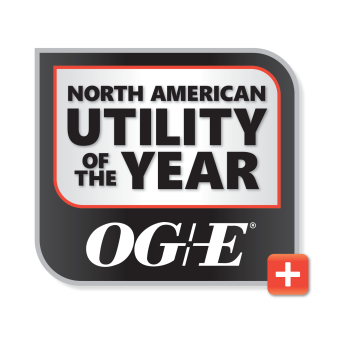 27
Katie Chiccarellichiccakl@oge.comCraig Williamsoncwilliamson@enernoc.com
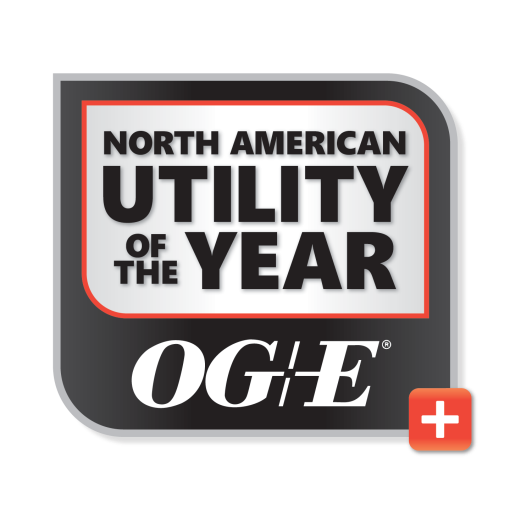 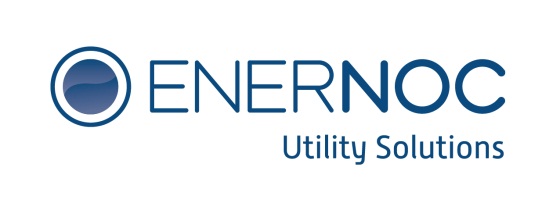 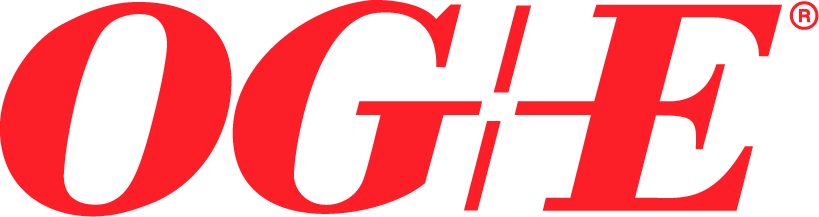 Appendix
2010 Summary: Rate & Technology Combinations
30
2010 Summary: Rate & Technology Combinations
31
2010 Peak Savings by Income: VPP-CP High
32
2010 On Peak Savings by Age: VPP-CP High
33
Event Day Savings- Aug 8 Event
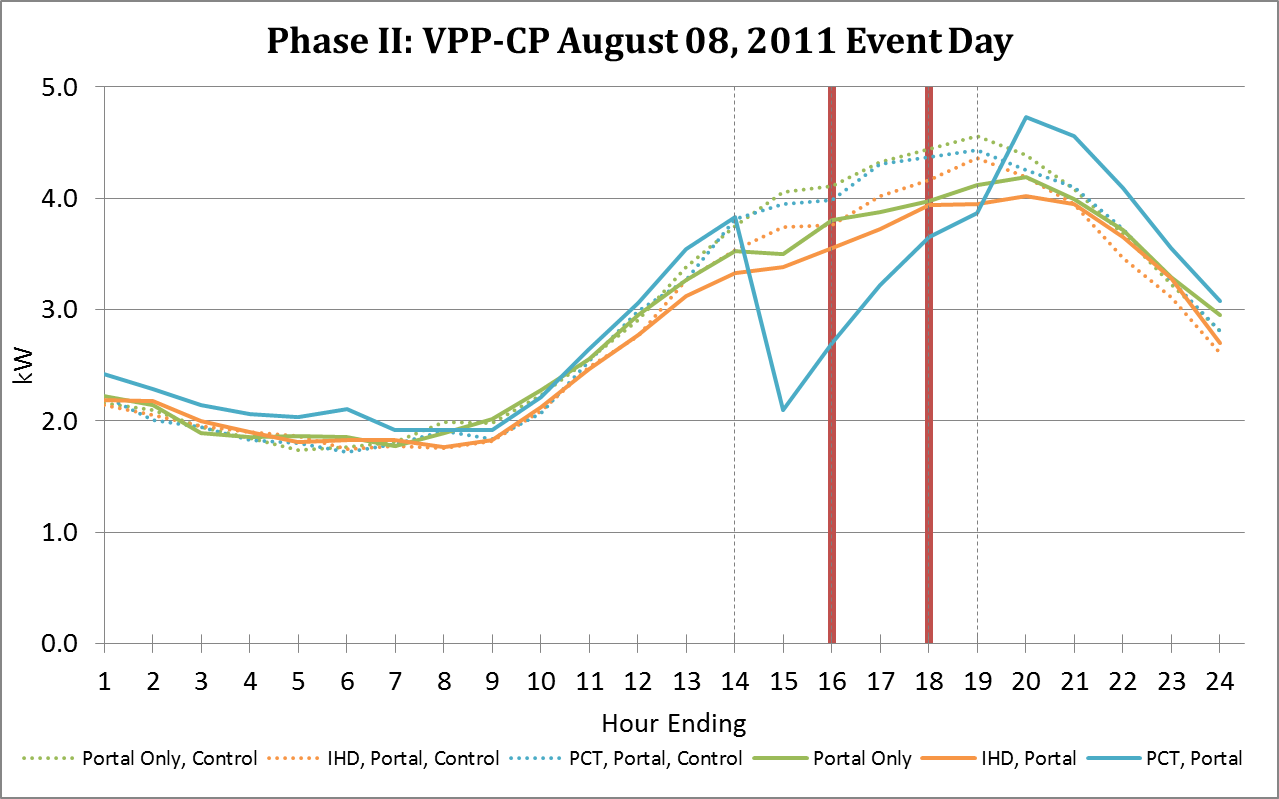 34
Phase I, 2011: Non-Event Demand
35
Phase I, 2011: Non-Event Demand
36
Phase II, 2011: Event Day Demand
37
Phase II, 2011: Event Day Demand
38